Направления деятельности департамента социального обеспечения
Поддержка граждан с детьми; 

2) Поддержка граждан, имеющих особые заслуги;

3) Сохранение социальной защищенности граждан;

4) Дополнительные меры социальной поддержки отдельным категориям граждан из числа инвалидов;

5) Создание благоприятных условий для содержания и воспитания детей, оставшихся без попечения родителей; 


6) Популяризация семейных ценностей;


7)Финансовая поддержка семей при рождении детей

8) Создание условий для привлечения квалифицированных медицинских кадров.
[Speaker Notes: ваи]
Предварительное распределение бюджетных ассигнований по главному распорядителю бюджетных средств -Департаменту социального обеспечения
Мероприятия, планируемые в 2020 году,  направленные на поддержку граждан, имеющих особые заслуги
Вручение подарков  для Ветеранов Великой Отечественной войны в связи с юбилейными днями рождения, начиная с 90-летия.
Меры поддержки для семей, в которых воспитываются дети с ВИЧ: 
молочные смеси
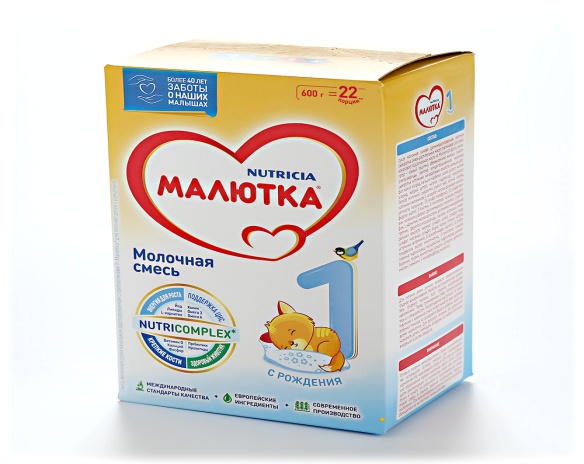 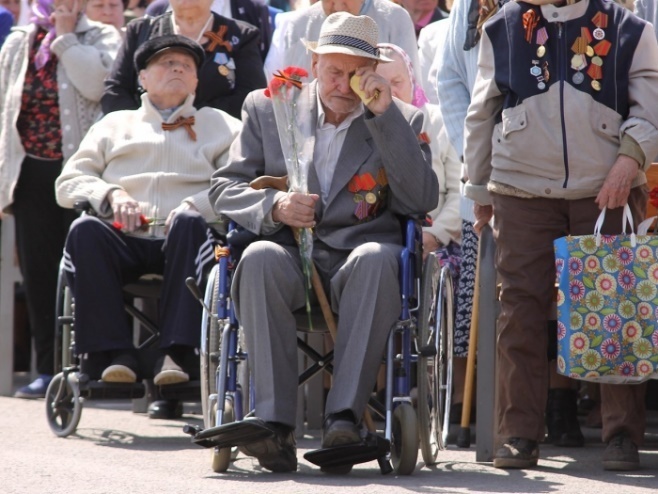 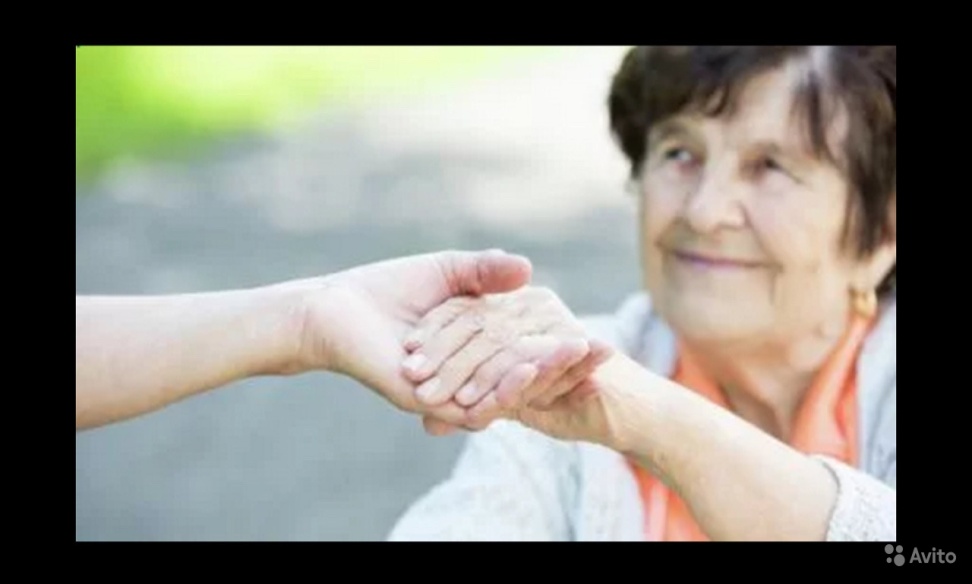 Организация пожизненной ренты граждан, передающих на праве собственности жилые помещения  с муниципальную собственность
Мероприятия,  планируемые к реализации в 2020 году, 
направленные на предоставление дополнительных мер социальной поддержки отдельным категориям граждан из числа инвалидов
Проведение фестиваля творчества детей-инвалидов «Серебряная птица»
3 ДЕКАБРЯ
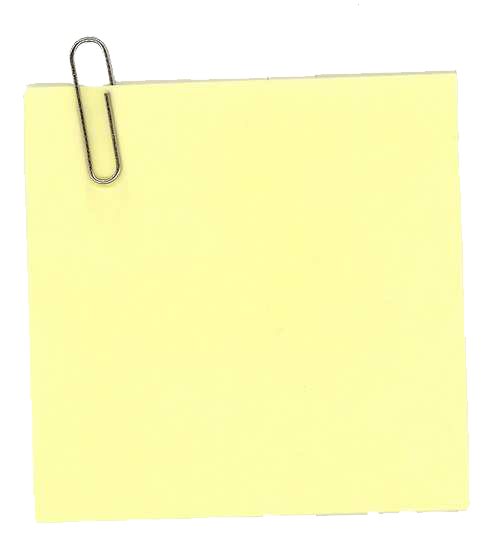 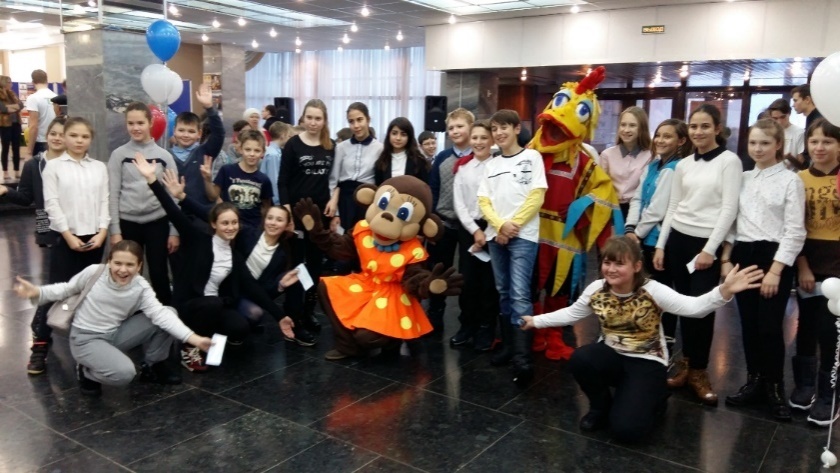 Популяризация семейных ценностей
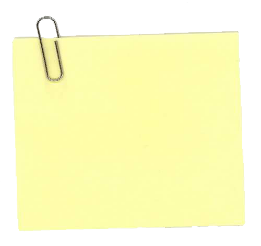 Городские праздничные мероприятия, посвященные «Дню Семьи»
МАЙ
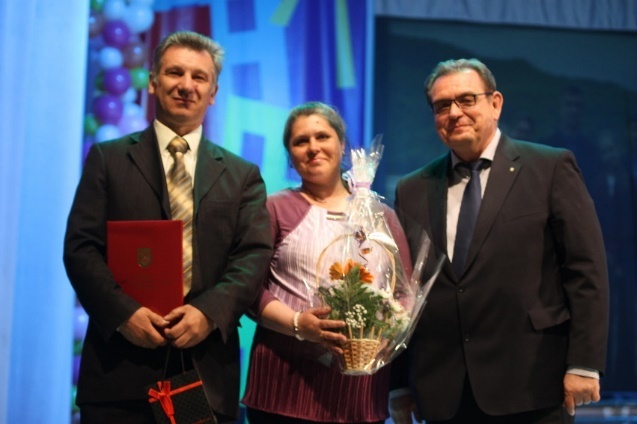 Городские праздничные мероприятия, посвященные «Дню Матери»
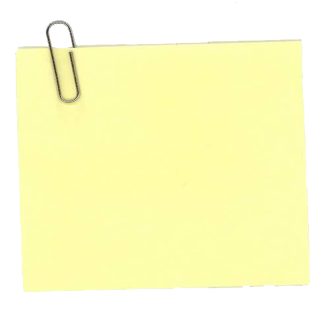 НОЯБРЬ
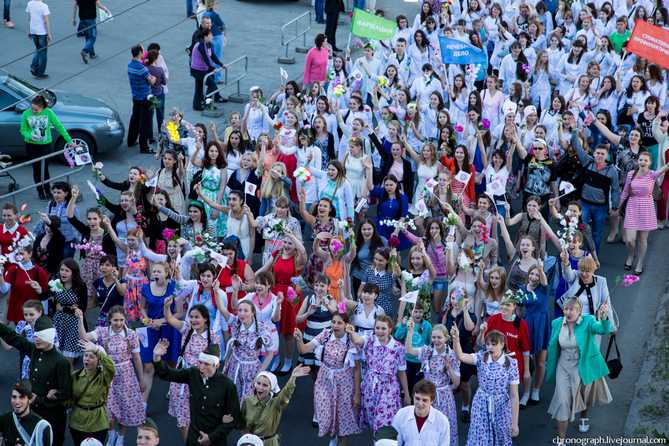 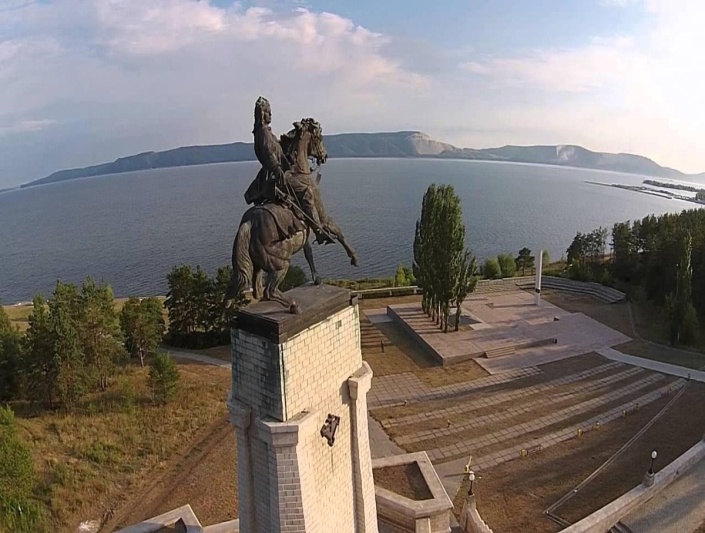 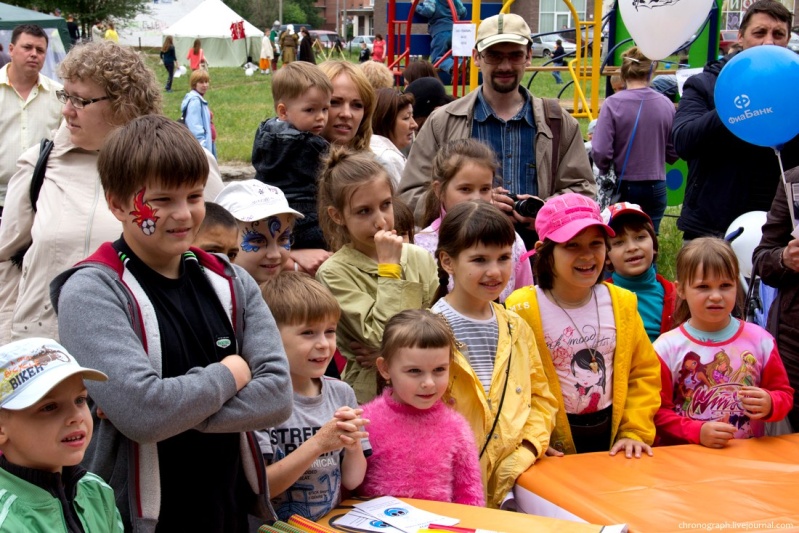 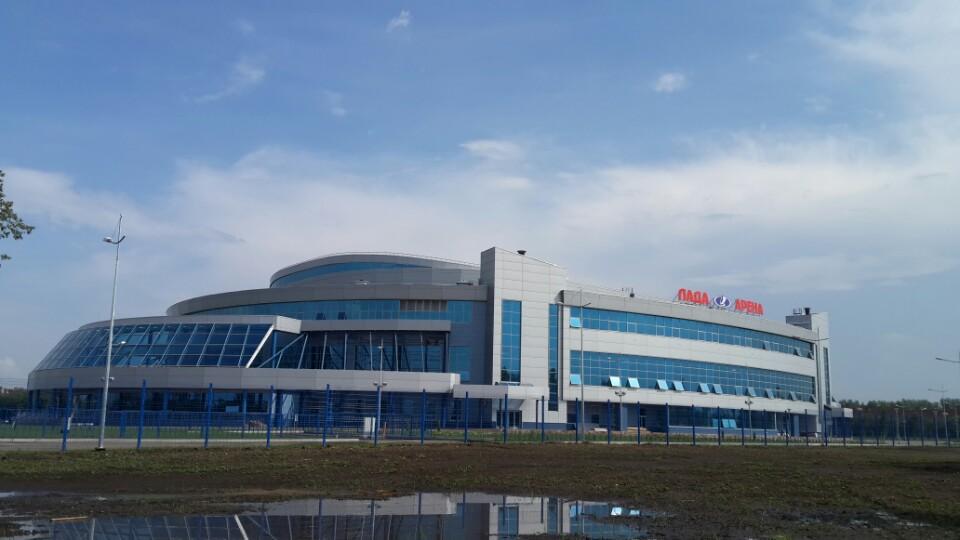 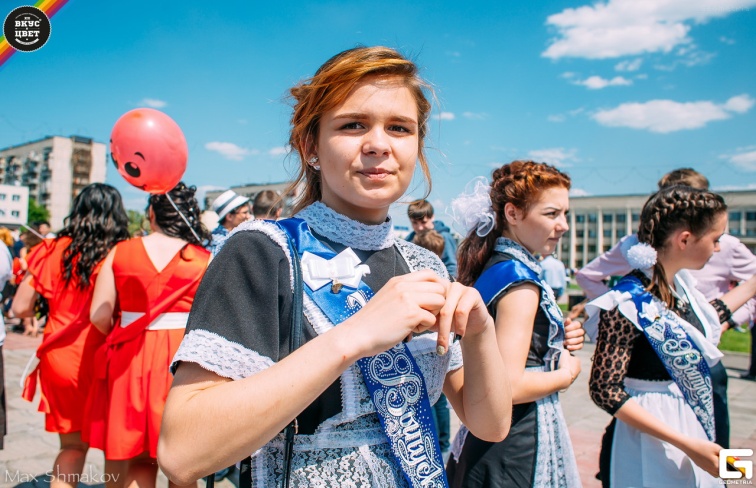 Спасибо за внимание!